STFの将来計画
LC計画推進委員会
2011.1.25
山口誠哉
1
目次
Intro
 LC+ERL合同加速器計画
 仕様
 機器の技術的検討
 空洞
 RF
 クライオ
 STFの将来計画
2
宿題
：
２０１２年以後のILC Activity(ATF + STF)
のProposalを作る
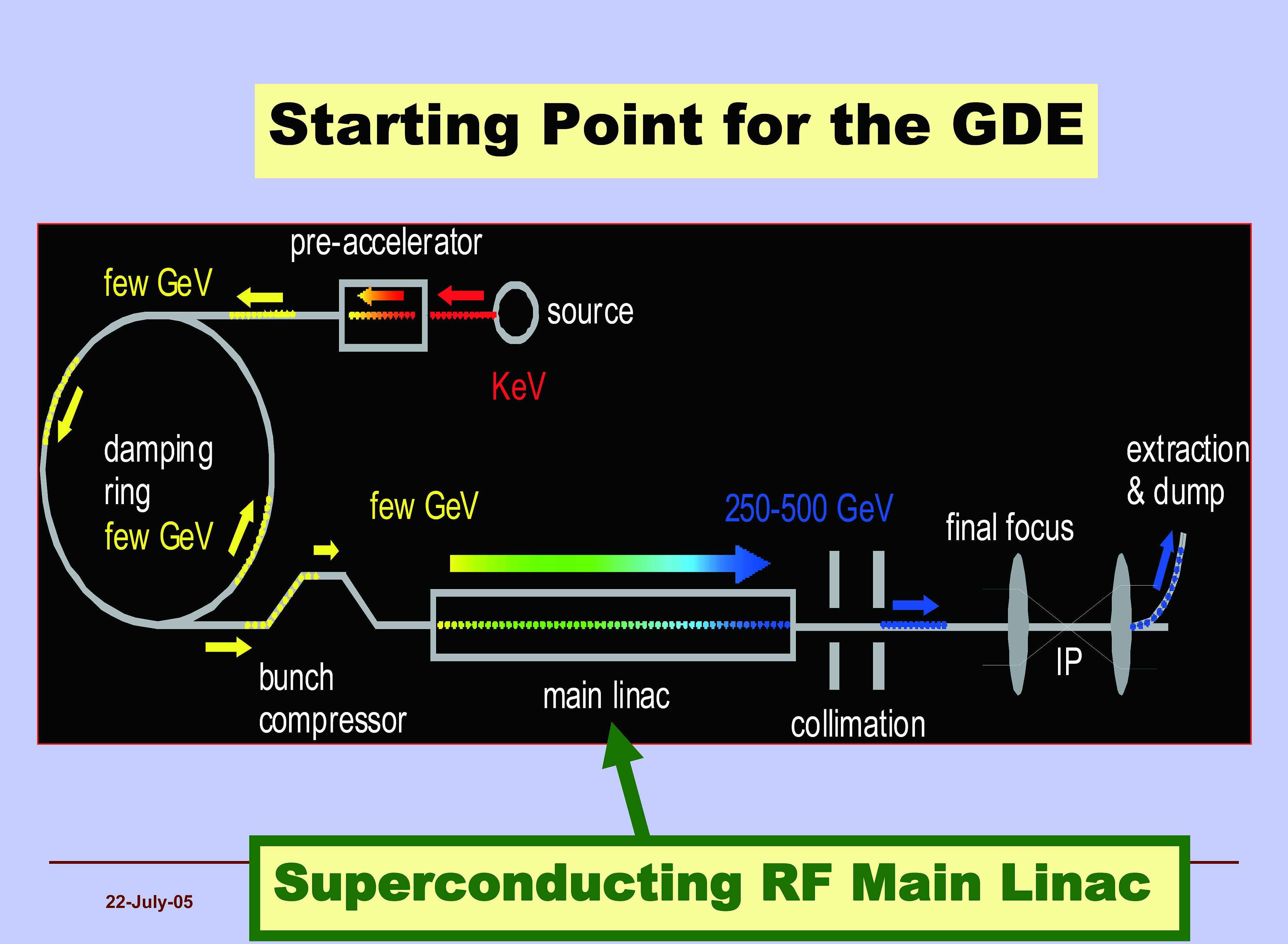 3
LCグループ内から出た提案
2012年度末までの目標：Phase2 CM1でビーム運転を開始する．
Phase2 (CM1+CM2+CM3=1 RF unit)
 Phase2 (CM1+CM2)
(C) Phase2 (CM1でFEL等の実験施設)
(D) EEHG　(2-6 CM 必要)
∵) RD → DRFS
再現性の確認，他企業，機関の空洞の実証
CM = Cryomodule
4
LC・ERL合同加速器計画
・2010.9.1，若槻PF施設長，河田ERL推進室長，小林(幸)加・第7系主幹，山口でLCのR&DとERLの両立案を検討．
・LCの超伝導空洞(TESLA-like)をベースに以下の運転モードを実現する．
空洞台数 = 333
5
KEKキャンパス
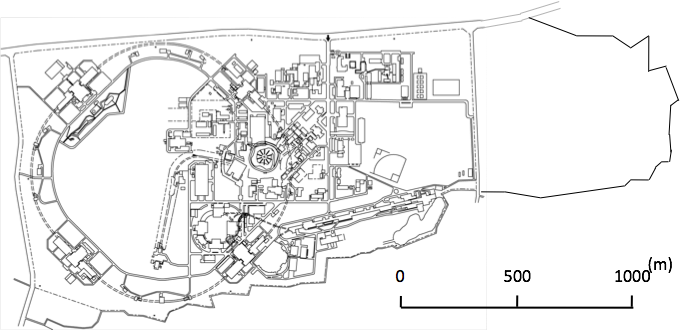 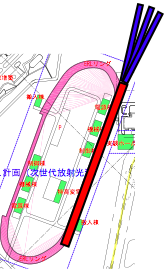 6
開発すべき要素技術
超伝導加速空洞
入力カプラー
大電力高周波源 - クライストロン，IOT
電源
立体回路
低電力高周波源 (LLRF)
冷凍機システム，クライオモジュール
電子銃
バンチコンプレッサー
ビーム輸送系
モニターシステム
タイミングシステム
真空システム
冷却水システム
ビームダンプ
7
機器の技術的検討
まず，空洞，RF，冷凍機についての技術的検討を始めた．
   　　
全体　			小林(幸)，山口
ユーザー		河田，足立
STF　			早野
ERL				(坂中)
空洞　			古屋，加古
RF				道園
冷凍機			仲井 
  
　	12/27	検討課題のリストアップ → 宿題
　	1/12　	宿題の報告，議論 (ビーム構造，RF)
　	2/1		宿題の報告，議論 (空洞，冷凍機)　(予定)
8
ビーム構造
RF:
f = 1.3 GHz
TRF = 0.769 ns
ILC
200 ms
969 ms
369 ns = 480TRF
2625 bunch
ERL
0.769 ns = 1TRF
SASE-FEL
100 ~ 200 ms
600 ms
0.2 ms ~ 10 ms (100 kHz ~ 5 MHz)
60 ~ 3000 bunch
9
空洞関係の課題
HOM
    - dipole, quadrupole → BBU → e 増大
　
    - monopole → 発熱 (約100W) → クエンチ

HOM減衰が 
ERL main linac における最大の課題
(TM2, TE2)
(TM1, TE1)
(TM0)
10
TESLA空洞，ERL空洞(Model 1, 2)に対するHOM-BBU閾電流値
アイリス径：f70 ® 80 mm，両側に吸収体
Model 2
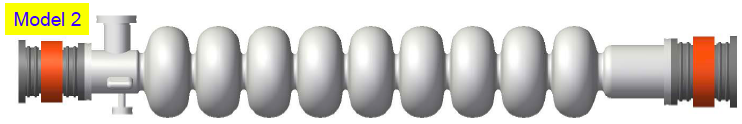 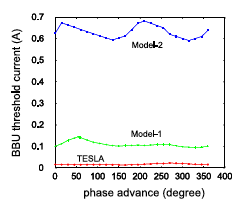 600 mA
Large beam pipe(片側のビームパイプ：f108 mm)，セルはTESLA型
Model 1
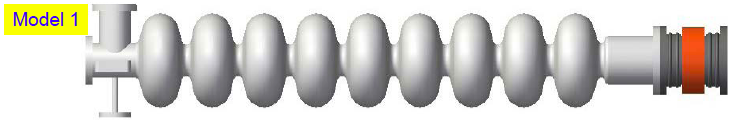 100 mA
20 mA
TESLA-like
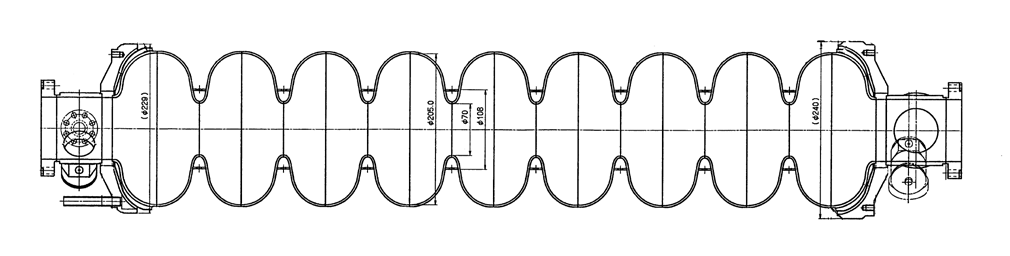 11
BBU発生の閾電流値を上げる方法
HOM frequency randomization (T, L)
Polarized Cavity (T)
6GeV JAEA ERL, 15MV/m
5GeV ERL (Model 2)
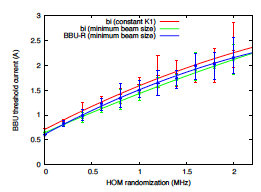 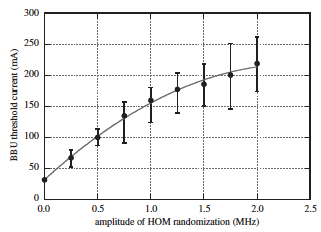 30mA → 150mA !  (Δf=1MHz)
12
TESLA空洞におけるHOM周波数のばらつき
ex) dipole mode
TM110
TE111
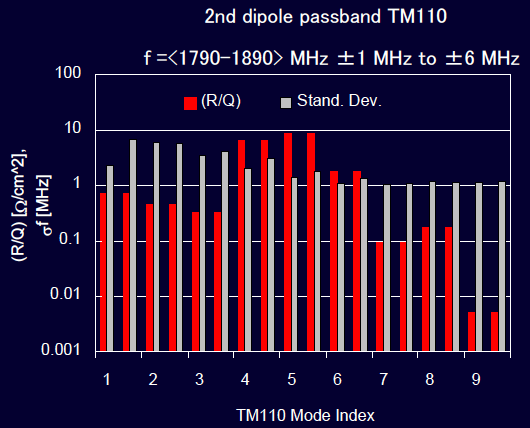 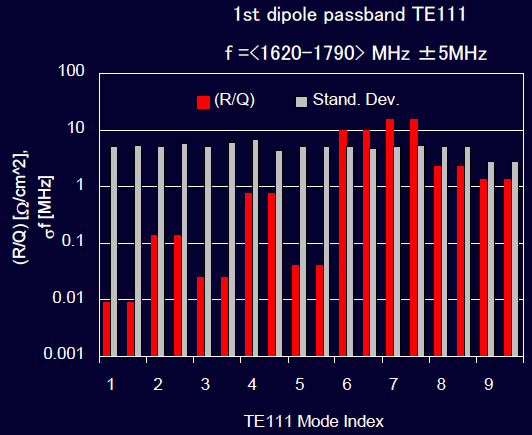 5-6MHzのHOM周波数分散が存在する！
（最近の空洞はもう少し小さい？要調査）
13
進行波型加速管(常伝導)での適用例
SLAC　(960本)
加速管入口付近のセルを数MHzずらすことで3種類のグループに分けた．これだけでは不十分(BBU発生)，さらに収束系を強化した．
2a
2b
KEK入射器　(240本)
HOM-BBU対策として5種類(A~E)の加速管を使用．BBU無し．
A
B
C
D
E
2a [mm]
A
B
C
D
E
2b [mm]
14
入力カプラー
ILC
ERL
DRFSを想定
IOT
Klystron
Input
Coupler
カプラー通過電力
　ピーク：400 kW (1 ms，5 Hz)
　平均：2 kW
カプラー通過電力
　CW：25 kW
カプラー通過電力
　ピーク：400 kW
　平均：25 kW
15
入力カプラー (2)
【ERL用カプラー】
・LCのものをベース
・発熱対策
　- 同軸管内導体：水冷
　- Z=60W
　- 窓：HA997(tanδ=1x10-4)
 問題　コールド窓のサーマルサイクル試験で真空リークが発生．対応策検討中．
ERL
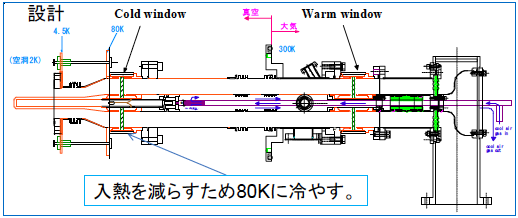 ILC
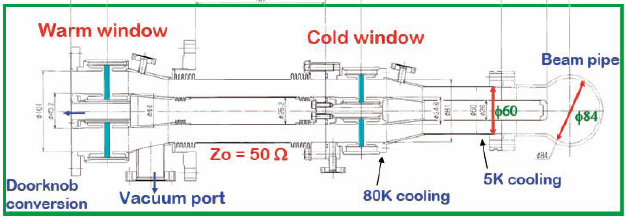 16
結合度可変性
要求　　
　　→ QL=2x106(LC)，
　　　　　　 5x106 ~ 2x107(ERL)　ER無しも含む
　　→ カプラー内導体のストローク，ΔL=±5 mm　　
　　　　以上
　　　　課題：ベローズの冷却，耐久性など
17
HOMカプラー
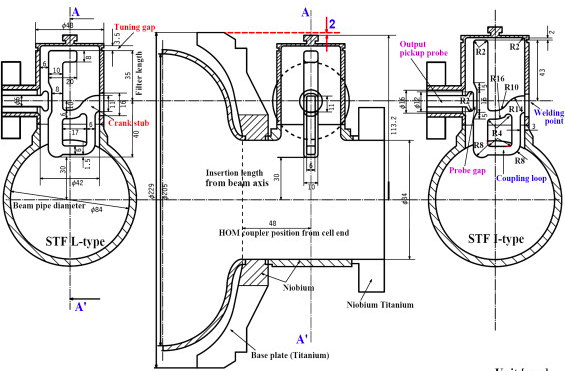 ILC　(TESLA-like)
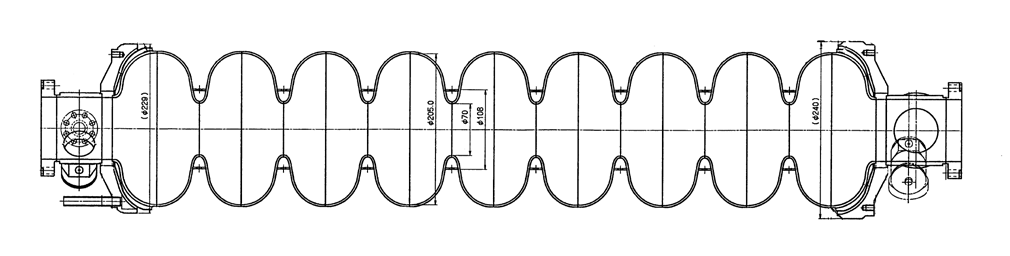 ERLの入射部用空洞で試験
◯　HOMカプラー
　　　13 MV/mで発熱によりクエンチ →　要改良
 
◯　ケーブルの通過電力
　　　　通過電力は，ERL：約100 W，LC:約10 W
    
◯　コネクタ
　　　　現在：N型コネクタ　
　　　　接触抵抗大　→　発熱　→　要改良
18
高周波源の構成と要検討項目
ILC (DRFS)
M.A. modulator
DCPS
Q-mag
ERL
大電力高周波源 
　　クライストロン / IOT
 クライストロン電源
 立体回路
 LLRF
IOT
19
大電力高周波源
&
【課題】
• 高出力と低出力で効率を高くすること．
　　　→ 出力空洞の変更(アイリス追加 or 3stub)だけで可能か?　要検討．

• 永久磁石の使用．
　　　→ CW運転では偏磁に起因するビームロスが問題となる．許容範囲か?　　
　　　　　要検討．
20
電源
ILC：13クライストロン / 1電源
ERL：1 IOT / 1電源
構成
電源が最も両立が難しい．
 パルスの電圧サグを低減するためにCW用よりも大きな充電コンデンサーを用いる．
 試作が必須．
21
立体回路
サーキュレーターを省略できれば9億円の節約になる．
 マジックT，ダミーロード等の共用可能性の評価が必要．
22
LLRF
【課題】
 RFケーブルの温度補償．
 クライストロン入出力の非線形性への対応→ソフトウェア開発
 パルス運転における空洞の離調制御．
 RFモニター，インターロック系は共用可能性実証．
23
クライオ
1台のクライオスタットに収納する空洞の数が多いほどスペースファクターは良い．運搬，搬入の制約も要考慮．
LCでは8~9空洞/クライオスタット，ERLでは10空洞/クライオスタット．
cERLでは4 空洞/クライオスタット．これは現有冷凍機の能力による．
LC+ERL合同加速器では，ILC仕様の8空洞/クライオスタット．冷凍パワー(8 kW)は既存技術で実現可能．
R&D：減圧用排気装置からの油除去，窒素循環装置，冷却性能向上など
コストダウンが課題
24
STF Phase2 計画(旧)=(A)案
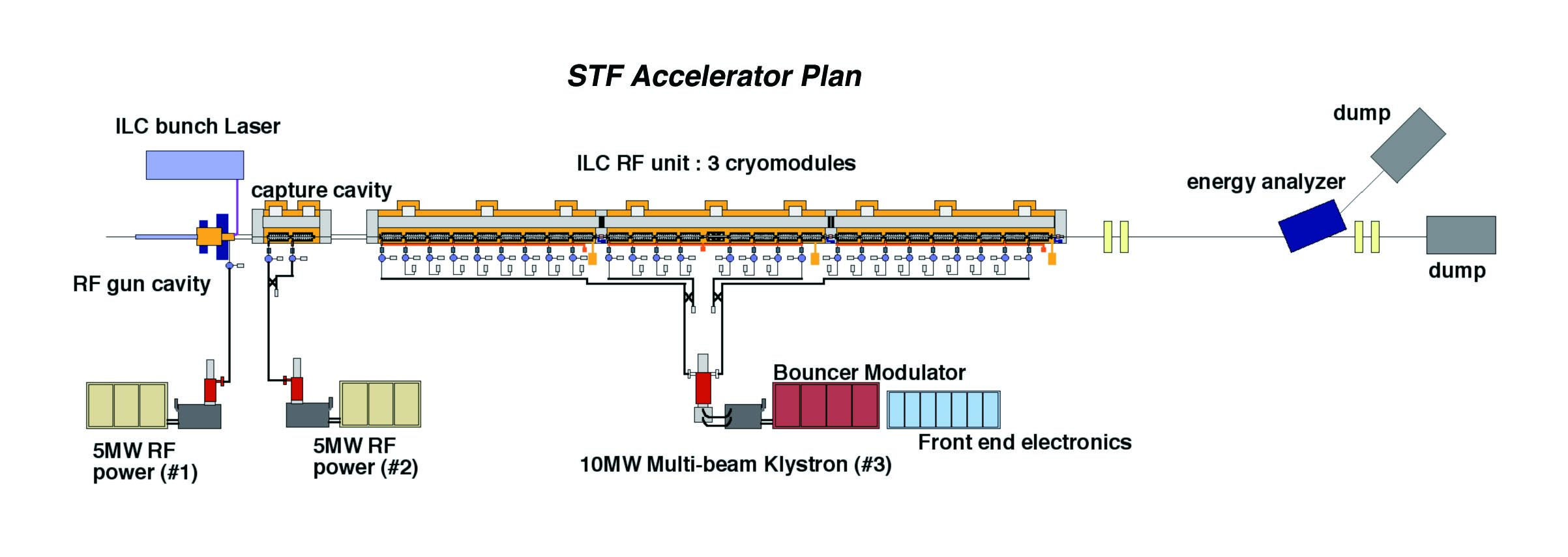 25
STF Phase2 計画(新)=(C)案
CM1で終了．FEL等の利用施設とする．
E=330 MeV
E=60 MeV
Beam Dump
Undulator
BC1
CM1
Gun
BC2
(linearizer)
パラメトリックX線実験施設
低速陽電子実験施設
26
アンジュレーター　XU#MR0
・ MR放射光で使用されたものがAR北に保管中．
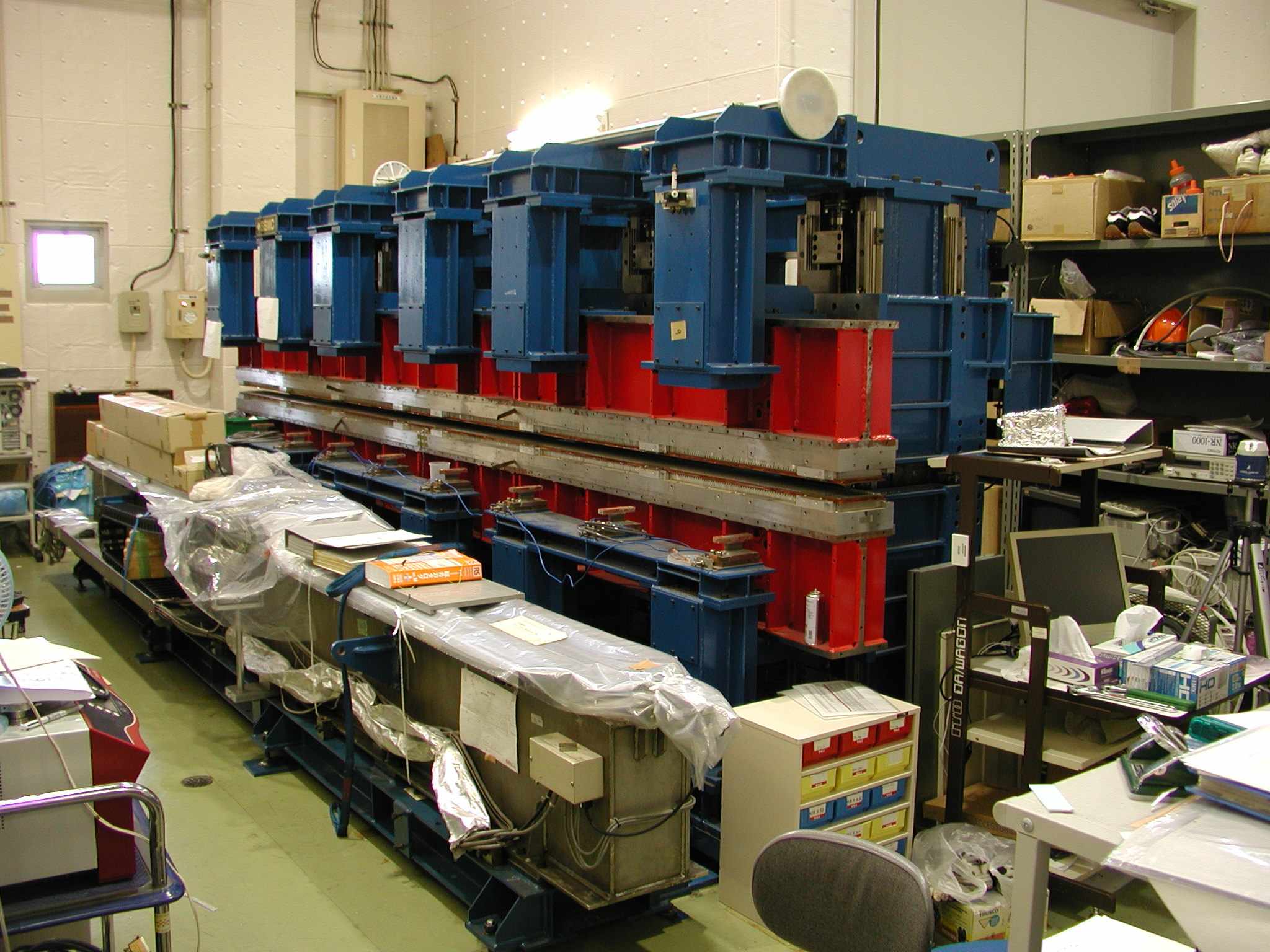 W=1,550, D=5,400, H=2,580
27
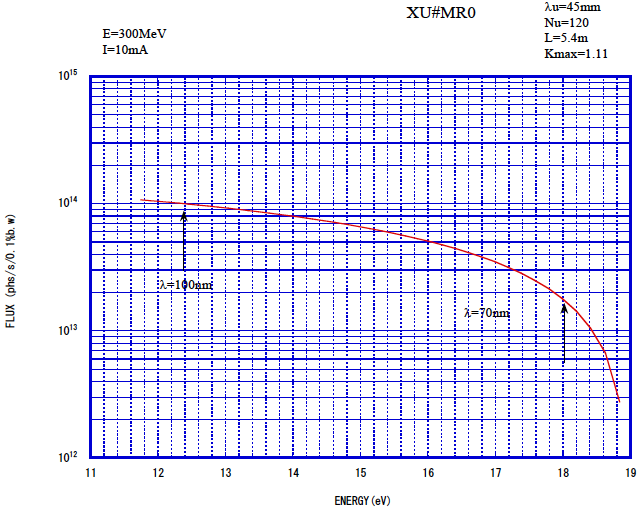 (土屋公央)
28
STF 長期計画(案)
2015
CY
2009
2010
2011
2012
2013
2014
Jacket装荷
GDE TDP2
S1 Global
組込み
運転
縦測定
量子ビーム
2空洞の製造
縦測定
組込み
運転
Jacket装荷
高圧ガス施設検査
Phase2
CM1
縦測定
組込み
運転
9空洞の製造
CM2
8空洞の製造
縦測定
組込み
運転
CM3
組込み
運転
4+5空洞の製造
縦測定
運転
空洞製作R&D
EBW条件出し，継手，治具設計等
空洞試作
企業+KEK
製造
据付・調整
EBW 契約
パイロットプラント
29
(2009.11.2 機構シンポジウム)
STF長期計画(C案)
CY
2011
2012
2013
2014
2015
2016
2017
GDE TDP2
S1 Global
運転
縦測定
量子ビーム
運転
組込み
(2空洞)
Jacket装荷
高圧ガス施設検査
Phase2
縦測定
組込み
運転
CM1
(9空洞)
undulator設置
FEL(330MeV)
ユーザー運転
ビームライン建設
機器製作
空洞製作
KEK，企業
試作
CM2
‖
cERL
35MeV (2空洞)
245MeV (8空洞)
5GeV ‘ERL’
TDR
建設
30
空洞製造設備@旧PSエネセン
縦型旋盤
プレス機
化学研磨(CP)装置
(2011年3月納入予定)
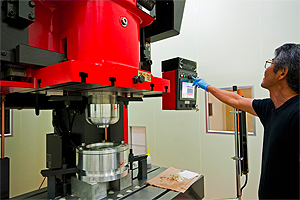 電子ビーム溶接機
(2011年3月納入予定)
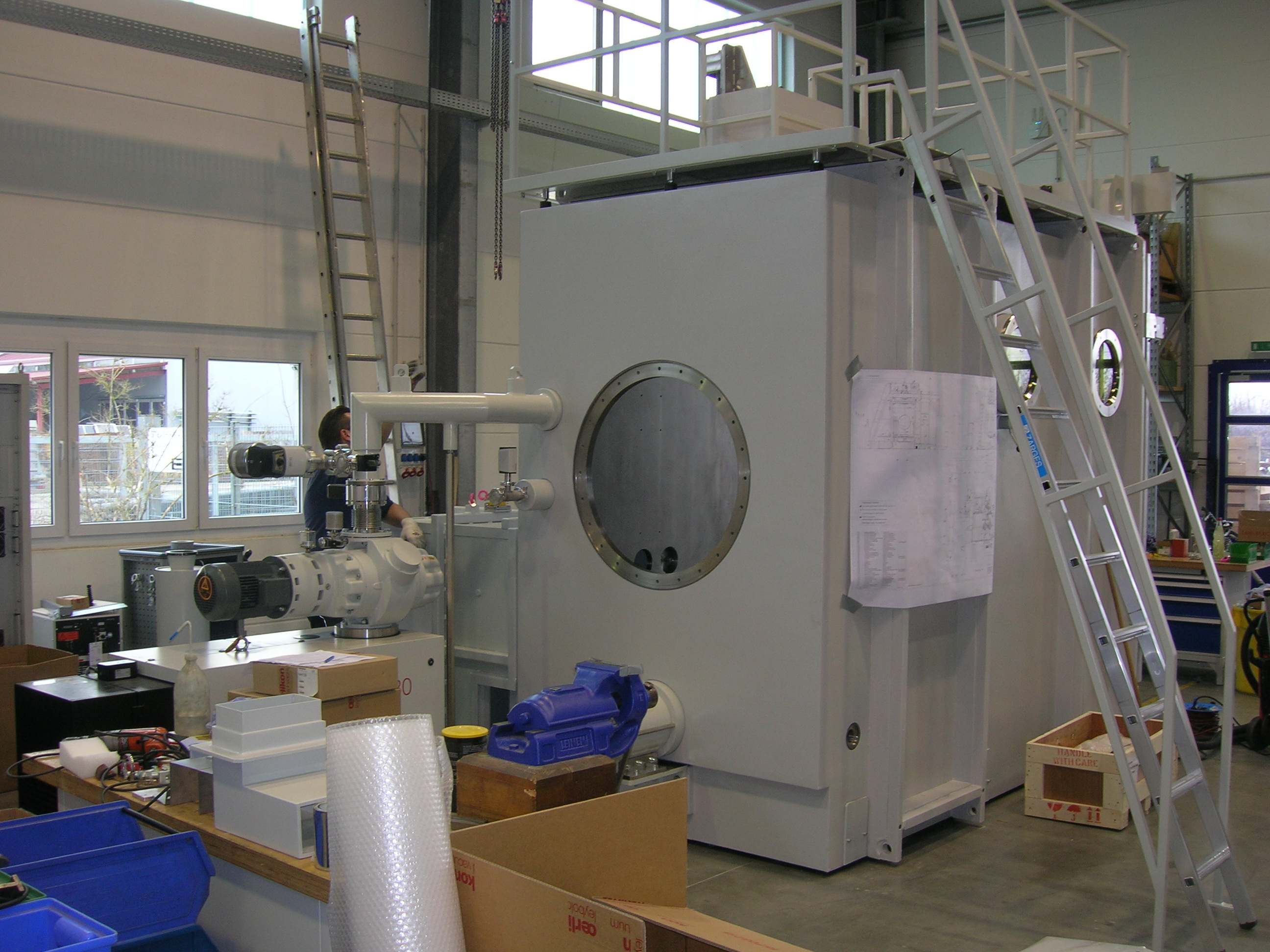 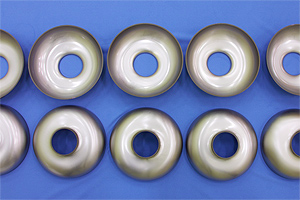 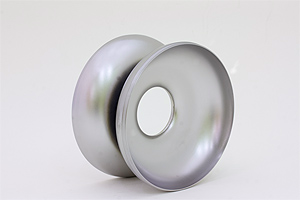 2010.11
KEK製ハーフカップ
KEK製ダンベル
31
コンパクトERL設備（全体概要）
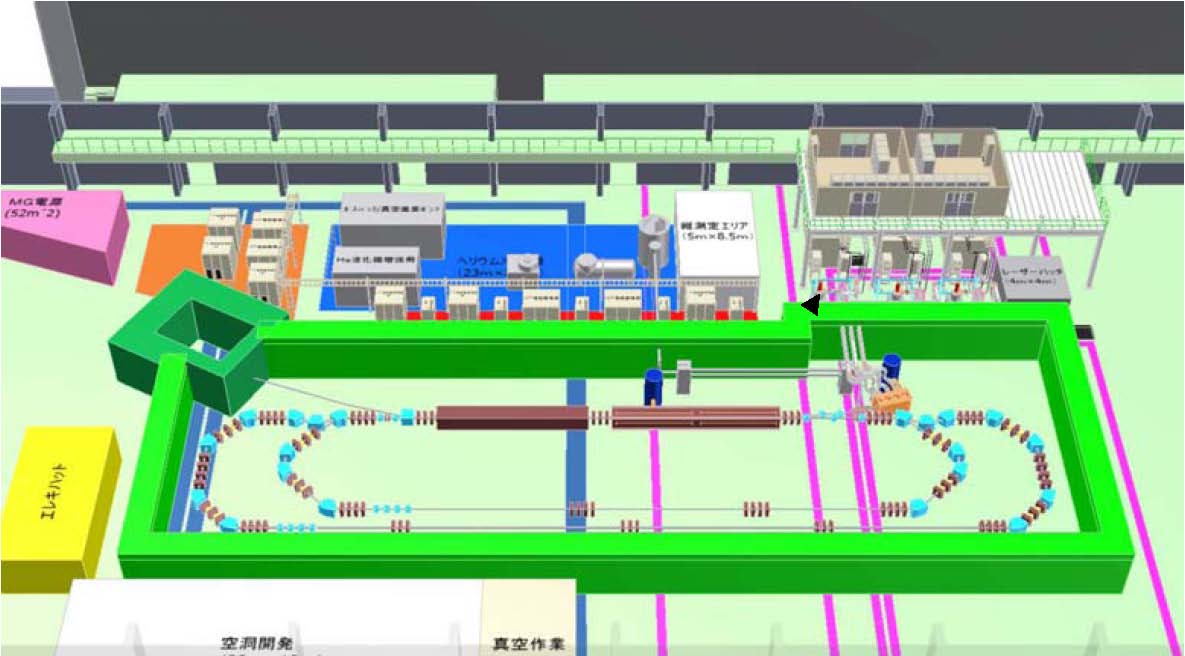 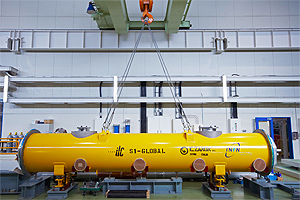 SC-Q
CM2
E=(15x8)x2+5 = 245 MeV
32
5 GeV ERL		(CW，15 MV/m)
10 GeV FEL		(pulse，30 MV/m)
10 GeV XFEL-O	(CW，15 MV/m, 2 turn)
9 MeV slow e+	(CW，pulse)
TESLA-like 空洞 333台
LC用電子銃
SASE-FEL
ERL用電子銃
Dump
低速陽電子源施設
XFEL-O
33
コスト(2.5 GeV ERL，2003)
入射部
空洞 250 台，10 MV/m
 総額 740 億円
 5 GeV 増強 (20 MV/m)
   に 72 億円 (冷凍設備)
建物・施設
主リニアック
電磁石・真空
ビームライン
制御・モニター
挿入光源
34
R&D費用 (2011-2014)
35
まとめと提案
ILCのR&DとERLの両立を目指す加速器の技術的検討を始めた．
　　　
TESLA空洞でもHOM周波数のrandomizationにより，BBU閾電流値を200mA程度に上げられる可能性がある．必要なら数種類の空洞形状(寸法)の採用によりBBUを回避する．
　　　
RF源は，CWとパルスを兼用できるシステムを検討中．
　　　
STF Phase2は，CM1で終了．FEL等の施設としてユーザー運転を行なう．
　　　
空洞 (KEK製，，，) の製造は続ける．できた空洞は cERL (245 MeV)に組込む (CM2)．
　　　
早期に(~2020)LCがスタートした場合にもこの計画は続ける．
36
おわり
37
Bunch Compressor with linearizer
FLASHの測定結果
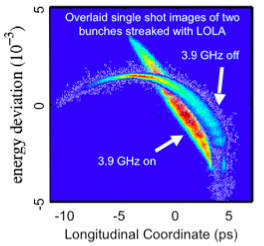 ΔE/E
ΔE/E
ΔE/E
z
z
z
Chicane
1.3 GHz cavity
3.9 GHz cavity (linearizer)
3.9 GHz 9 cell 空洞
 3.9 GHz クライストロン (60 kW)
 クライストロン電源
3rd harmonics
これらの機器はFLASH用にFNALが開発済
38
39